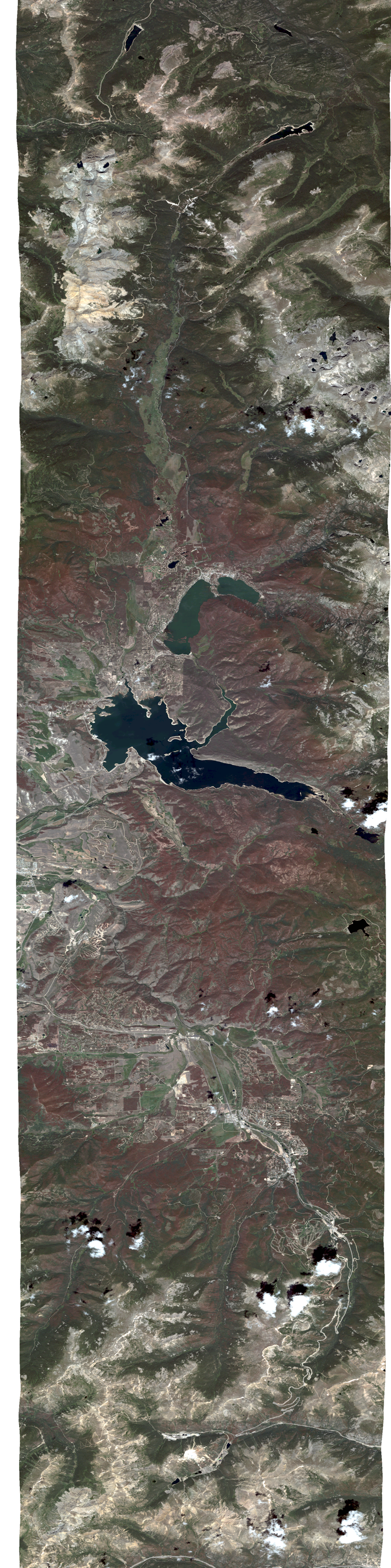 Rocky Mountain
National Park
Grand Lake
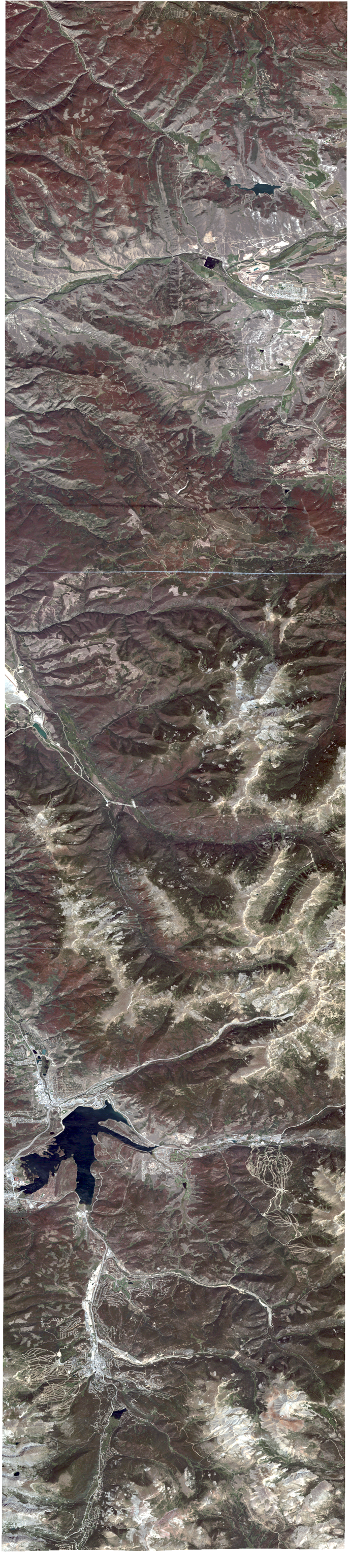 Granby
Fraser
Winter Park
Fraser Experimental Forest
Mountain pine beetle outbreak

Central Colorado

August 2007

QuickBird satellite imagery
2.4-m spatial resolution
true-color
I70
Keystone
Mountain pine beetle outbreak

Central Colorado

August 2007

QuickBird satellite imagery
2.4-m spatial resolution
true-color
Breckenridge